The roman empire
Chapter 8 –section 2
Vocabulary
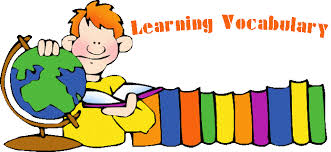 Province- a unit of an empire
Colosseum -  a large amphitheater built in Rome around A. D. 70; site of contests and combats
Aqueduct – a structure that carries water over long distances
Polytheism -  a belief in more than one god
Arch – a curved structure used as a support over an open space, as in a doorway
Ruling an Empire
When Augustus came to power, Roman control had already spread far beyond Italy. 
Under Augustus and the emperors who followed him, Rome gained even more territory.  
The Roman Empire stretched from Britain to Egypt.
Rome controlled all the lands around the Mediterranean and called the Mediterranean mare nostrum, or “our sea.”
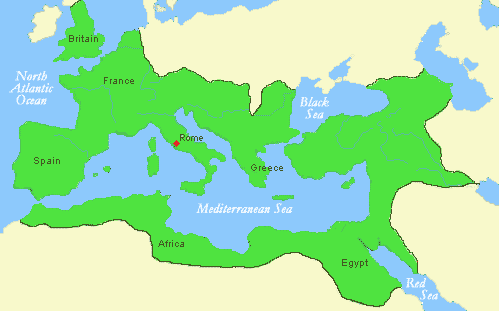 The Power of Augustus
Augustus was an intelligent ruler.  When he was struggling for power, he often ignored the senate and its laws.  After he won control, he changed his manner.  He showed great respect for the senate and was careful to avoid acting like a king.  He did not want to suffer the same fate as Julius Caesar.  Augustus often said that he wanted to share power with the senate.  He even said that he wanted to restore power with the republic.  Romans were so grateful for Rome’s peace and prosperity that they gave Augustus as much power as he wanted.
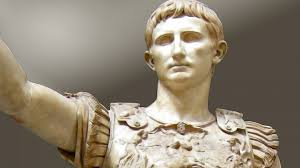 Governing Conquered Peoples
The Romans took some slaves after a conquest, but most of the conquered people remained free.    
To govern, the Romans divided their empire into provinces.  Each province, or area of the empire, had a Roman governor supported by an army.  
Often, the Romans built a city in a new province to serve as its capital.  
Wisely, the Romans usually did not force their way of life on conquered people.  They allowed these people to follow their own religions.
Local rulers ran the daily affairs of government.
Rome wanted peaceful provinces and wanted conquered people to buy Roman goods and to pay taxes. 
Many conquered people adopted Roman ways, learned to speak Latin (the Romans language), and worshipped Roman gods.
The Five “Good Emperors”
Two of the worst emperors In Roman history were Caligula and Nero.
However, in A.D. 96, Rome entered what is called the age of the five “good emperors.”  Only the last of these emperors had a son.  Each of the others adopted the best young man he could find to be the next emperor.
The greatest of the five “good emperors” was Hadrian. Hadrian encouraged learning and worked to build a good government. He established laws that protected women, children, and slaves. To ensure the laws were the same throughout the empire, Hadrian issued a code of laws.
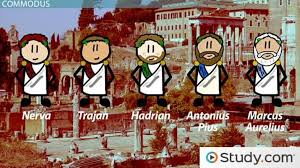 The Five “Good Emperors”
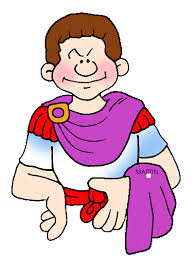 Hadrian reorganized the army so that soldiers were allowed to defend their home provinces, which was a greater since of responsibility.  
Many buildings, structures, and a great wall was commissioned by Hadrian.  Hadrian also encouraged learning.  
The last of the “good emperors,” Marcus Aurelius, chose his son Commodus to follow him.   
Commodus was a terrible leader who ruled with great brutality.  His reign ended the age of peace and prosperity that Rome had enjoyed under its previous five emperors.
The Empire in Decline
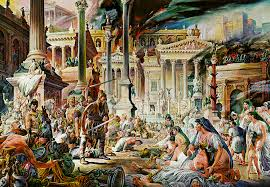 During the reign of Commodus, things started going bad for the Roman Empire.  
Bad government, economic problems, and foreign invaders all helped contribute to the fall of the Roman Empire.
The Greek Influence on Rome – Religion
Greek religion influenced Roman religion.  Like the Greeks, Romans practiced polytheism and offered prayers and sacrifices to the gods.  
Many Roman gods and goddess had Greek counterparts.  
The Roman god of the sky, Jupiter, shared characteristics the Greek god Zeus. The Roman goddess of arts and trades, Minerva, is similar to the Greeks’ Athena.
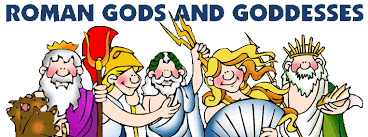 Building on Ideas
Both the Greeks and Romans valued learning, but in different ways.  The Greeks were interested in ideas and sought to learn truths about the world through reason.  They developed studies such as mathematics, philosophy, and astronomy.  
The Romans benefitted from the study of these subjects, but were more interested in using these studies to build and organize their world.  Under the Romans, architecture and engineering blossomed.  The Romans built their empire with these skills.
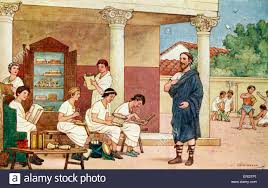 Architecture and Technology
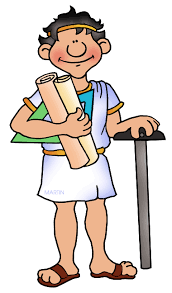 Early Roman art and architecture copied the Etruscan style.
Then, the Romans studied and copied Greek sculpture and architecture.
Later, they developed their own art and architecture styles.
The Roman Style
Roman statues and buildings were heavier and stronger in style than those of the Greeks.  The Romans made advances in the use of the arch – a curved structure used as a support over an open space, as in a doorway.  Romans used arches to build larger structures.  They used wide arched ceilings to create large open spaces inside buildings.  Romans developed an important new building material, concrete, which was a mix of stone sand, cement and water that dried as hard rock.  Concrete helped the Romans construct buildings that were taller than any previously built.
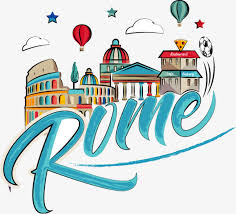 The Colosseum
The Colosseum was possibly the greatest Roman building.  It was the site of combats between people and between people and animals.  
This giant arena held 50,000 spectators.  It was so well built that the floor of the arena could be flooded for mock naval battles in real boats.
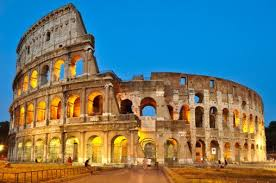 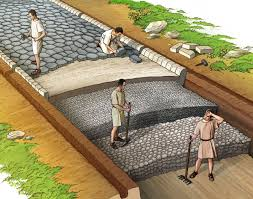 Roads and Aqueducts
Roman engineers built roads from Rome to every part of the empire.  In Roman times, all of the major roads lead to Rome, so no matter what road travelers started out on, they could get to Rome.  These roads allowed the military to maintain firm control by traveling quickly to all parts of the empire.
Romans were famous for their aqueducts, structures that carried water over long distances.  The aqueducts were huge lines of arches, often many miles long.  A channel along the top carried water from the countryside to the cities.
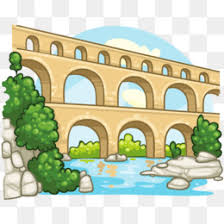 Roman Law
Like Roman roads, Roman law spread throughout the empire.
The great Roman senator Cicero said the law could not be bent by influence, broken by power, or spoiled by money.  
A later ruler, Justinian, created a code of law that stated that the burden of proof was on the person who accuses, and that age and inexperience must be considered for punishment of the guilty.  
Roman law passed on to other cultures, including our own.  
Roman ideas of justice are basic to our system of laws.  
Under Roman law, persons accused of crimes had the right to face their accusers.  If reasonable doubt existed about a person’s guilt, that person would be considered innocent.